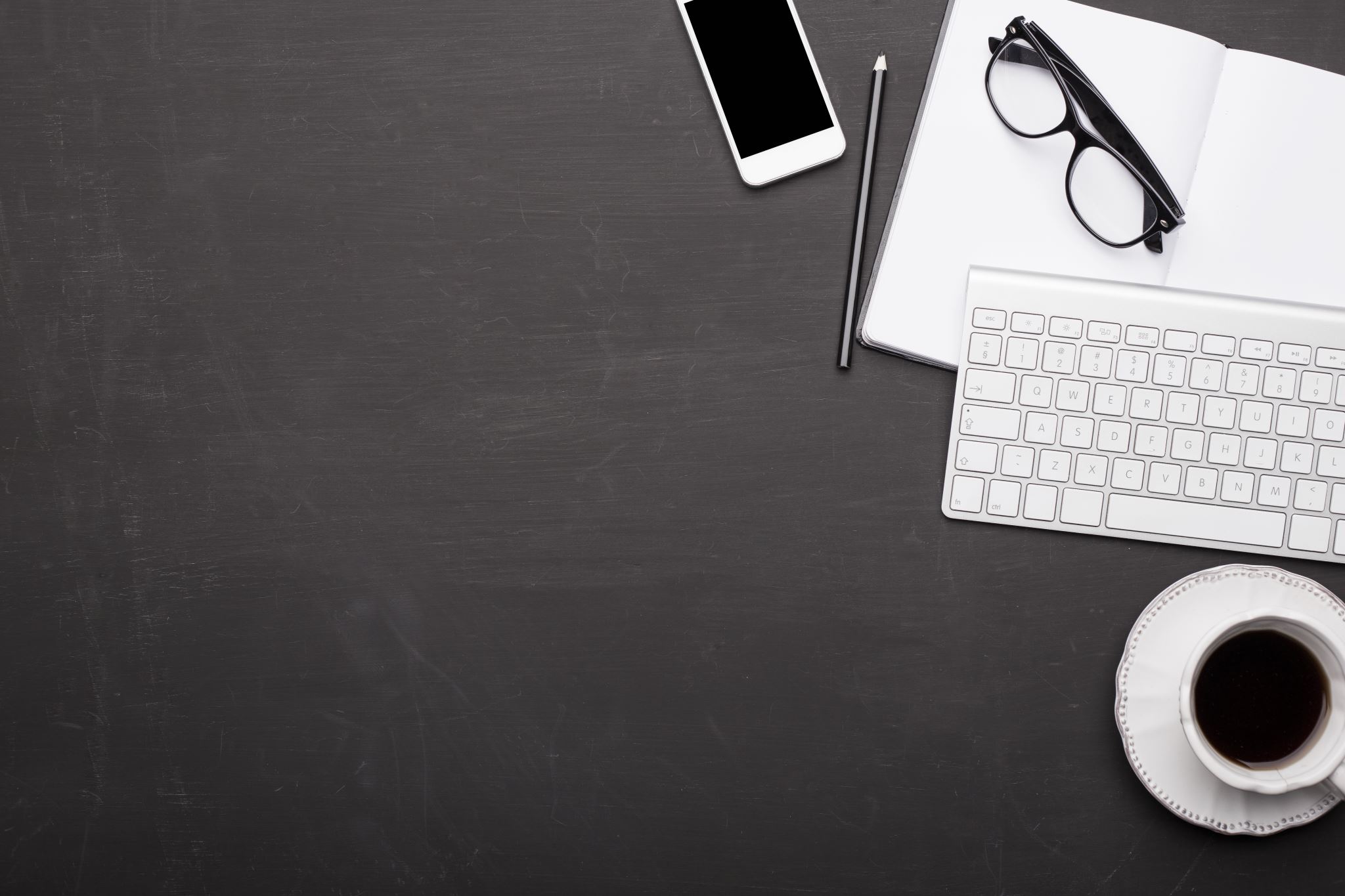 American Culture:Writing Topics
Social Science 172AW
University of California, Irvine
APA and Final Paper
You DO NOT need to include a running head
You DO NEED to include an abstract
Between 150 and 250 words is standard
Brief summary of entire paper 
Do not include citations in abstract – cover the broad ideas
Include “keywords”

https://owl.purdue.edu/owl/research_and_citation/apa_style/apa_formatting_and_style_guide/general_format.html
Abstract
You want to include: 
Why the paper is being written
Pull from your introduction – why is this important?
What the topic or problem is
What the themes are
Broad conclusions
AbstractExample
Video gaming is a firmly established leisure pursuit, which continues to grow in popularity. This paper is an examination of what motivates people to play computer games, and the relevance of such factors to the positive and negative aspects of computer gaming. When all of an individual’s motivations to play video games are for the pursuit of ‘fun’, it is said that an intrinsic motivation is the most prevalent motivation. However, the primary motivation for playing video games among periodic gamers is different from the primary motivation of regular gamers: periodic gamers are driven by extrinsic motivation, whereas regular gamers are driven by intrinsic motivation. The pursuit of a challenge is the prevalent motivation reported by regular gamers of both genders.
The Theory of Flow Experience, and the Attribution Theory have contributed to the understanding of why games may provide a safe medium, in which to learn about the consequences of actions through experience. Computer games may facilitate the development of self-monitoring and coping mechanisms. If the avoidance or escape from other activities is the primary motivation for playing video games, there tends to be an increased risk of engaging in addiction-related behaviours.
This paper reports on the findings of previous research (into the motivations for playing computer games), and on industry reports containing data relating to gamer motivations. The aim is to build a picture of what motivates people to play computer games, and how motivation is associated with the main positive and negative aspects of computer gaming.
Transition Exercises
It is important to link your ideas together
You want to build some bridges between one idea, paragraph, or section and the next
You will need to use headings, but make sure not to rely on these to guide your reader
This approach sacrifices flow!
Transitions
Example:Video games can serve as a means of relaxation for players (citations). Video games often cause stress for a variety of reasons.
Transitions
Example:Approximately 50% of video game players are women (ESA, 2016). More men play first-person shooter games (Yee, 2017). More women than expected play titles like Assassin’s Creed Syndicate and Dragon Age: Inquisition (Yee, 2017).
Useful Terms for Transitions
To Add:
and, again, and then, besides, equally important, finally, further, furthermore, nor, too, next, lastly, what's more, moreover, in addition, first (second, etc.)
To Compare:
whereas, but, yet, on the other hand, however, nevertheless, on the contrary, by comparison, where, compared to, up against, balanced against, vis a vis, but, although, conversely, meanwhile, after all, in contrast, although this may be true
To Prove:
because, for, since, for the same reason, obviously, evidently, furthermore, moreover, besides, indeed, in fact, in addition, in any case, that is

[Source: https://owl.english.purdue.edu/owl/owlprint/574/  ]
Useful Terms for Transitions
To Show Exception:
yet, still, however, nevertheless, in spite of, despite, of course, once in a while, sometimes

To Show Time:
immediately, thereafter, soon, after a few hours, finally, then, later, previously, formerly, first (second, etc.), next, and then

To Repeat:
in brief, as has been noted
Useful Terms for Transitions
To Emphasize:
definitely, extremely, obviously, in fact, indeed, in any case, absolutely, positively, naturally, surprisingly, always, perennially, never, emphatically, without a doubt, certainly, undeniably, without reservation

To Show Sequence:
first, second, third, and so forth. next, then, following this, at this time, now, at this point, after, afterward, subsequently, finally, consequently, previously, before this, simultaneously, concurrently, thus, therefore, hence, next, and then, soon
Useful Terms for Transitions
To Give an Example:
for example, for instance, in this case, in another case, on this occasion, in this situation, take the case of, to demonstrate, to illustrate, as an illustration, to illustrate

To Summarize or Conclude:
in brief, on the whole, summing up, to conclude, in conclusion, hence, therefore, accordingly, thus, as a result, consequently
Transitions Within and Between
Within a paragraph, you use transitions like our examples
Between paragraphs, you need to link broader ideas together. For example…Defining Success[Paragraph that would have a better concluding sentence than this, but this is just an example…] Gender does not influence video game players’ ideas about success. Defining Skill	  Gender influences the way that players see skill.
Headings
Make sure to use section and subsection headings

INTRODUCTION
LITERATURE REVIEWGenderInteractionsExpressionInequalityEconomicsEducationEthnicityHolidaysExclusion and InclusionCONCLUSION 
REFERENCES
Headings
Do not use headings as a substitute for transitions and outlining your sections. 
Just because the heading lets the reader know what will be discussed does not mean you should sacrifice clarity and flow
Synthesizing Sources
This is also an important factor in writing your literature review
Begin working on this in your editing and final drafting
Literature Review Exercises
Example One [Made Up Examples/Quotes]: “The majority of respondents preferred to have a variety of options for breakfast” (Jones, 2010).“For many Americans, income can be a major deciding factor in whether or not they have breakfast” (Rodriguez, 2014). “One possible diet is intermittent fasting, which leads to many people skipping breakfast to lose weight” (Carter, 2017).
Literature Review Exercises
Example Two [Real information]: Women make up approximately 50% of the gaming audience (Entertainment Software Association [ESA], 2016). People tend to associate computers, technology, and video games with boys and men (Boellstorff, 2008; Kuzenkoff & Rose, 2012; Salter & Blodgett, 2012; Shaw, 2014; Taylor, 2006; Thornham, 2011).Women have been found to spend more time and money on video games (Williams, 2014; Williams et al., 2009; Yee 2008).Women have been found to spend less time on video games, focusing on other obligations instead (Lucas & Sherry, 2004;Taylor, 2006; Winn & Heeter, 2009).